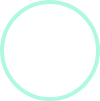 Trifecta of Website Event Management
Jennifer Lynn SchneiderSolutions Architect, Qualified
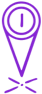 Virtual events are abundant.
What do we know to be true today?
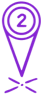 Your website is your biggest asset!
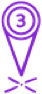 What we did 3-5 years ago isn’t working well anymore.
B2B is B2C is B2B2CB is blah-blah-blah
“We interact with humans, we are human, and we are primarily interacting with each other digitally… Be where the humans are… Simple as that…”
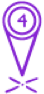 Top Strategies 
Event Management at your digital storefront…
Ad Click
Paid Audiences & ABM
Homepage Invite the masses
Brand Awareness
Landing Page
 Nurture Educate & Convert
Personalize greetings & CTA’s to your goals!
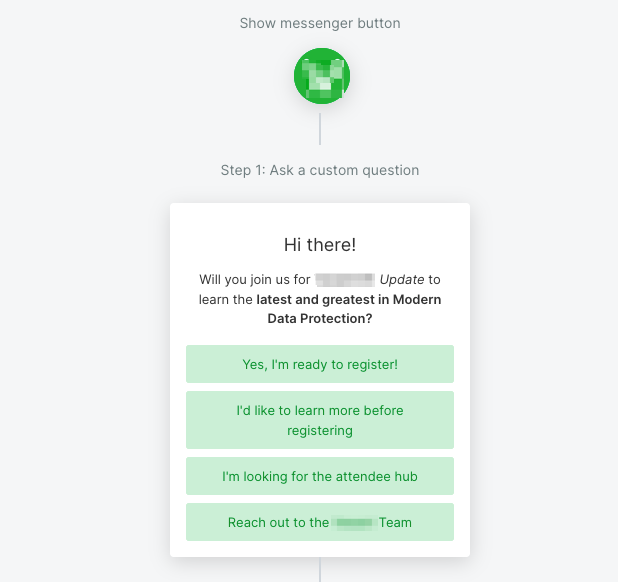 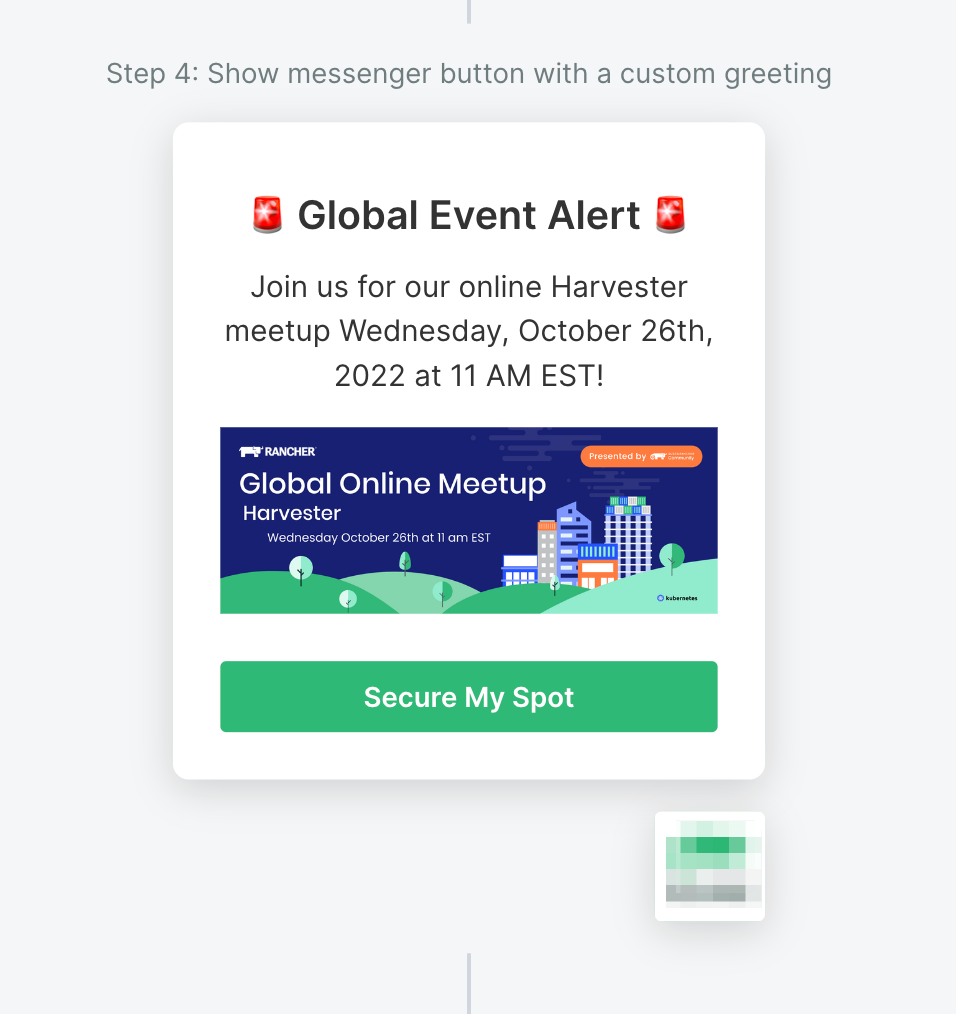 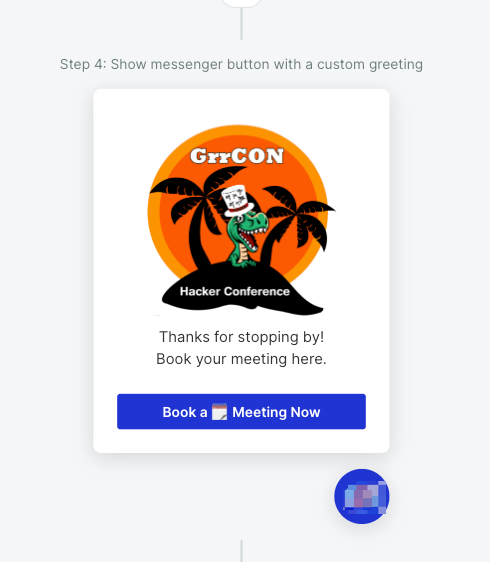 Goal: Awareness

Web Method: Web Capture via bot preferred.

Platform Alignment:  Salesforce |  Sales Enablement | Chat & Web Personalization

Measure: Tie to opportunity  data in Salesforce for Revenue & Pipeline Generation
Homepage
Invite the Masses!
Anonymous | TOFU Known Visitors 
[Arrives on your Site]
Serve up unique experience 
[Strategy | Options or Focus]
Convert in chat conversation 
[Scalability with Bot]  
Tigger Marketing Automation Platform 
Measure in Salesforce
[Campaign Hierarchy & Attribution]
Who? [is on your website] 
Where? [did they come from]
[How are we] engaging them?
Convert them!?
[Where do we] measure the ROI?
Goal: Convert & Educate

Web Method: Navigate to Landing Page | Form | 3rd Party

Platform Alignment:  Salesforce | Marketing Automation | Sales Enablement | Chat & Web Personalization

Measure: Tie to opportunity data in Salesforce for Revenue & Pipeline Generation
Landing Page
Nurture Educate & Convert
Nurtured Prospects  
[Arrives on your Site via Sales Enablement or Marketing Automation]
Serve up unique experience 
[Strategy | Options or Focus]
Convert by navigating to Landing page
[Form or Chat?]  
Trigger Marketing Automation Platform 
Measure in Salesforce
[Campaign Hierarchy & Attribution]
Who? [is on your website] 
Where? [did they come from]
[How are we] engaging them?
Convert them!
[Where do we] measure the ROI?
Goal: Convert and Opportunity

Web Method: Web Capture via human preferred

Platform Alignment:  Salesforce | Sales Enablement | Chat & Web Personalization | Google Analytics | Google Ads | Linkedin Ads | Facebook Ads

Measure: Tie to opportunity data in Salesforce for Revenue & Pipeline Generation
Ad Click
Paid Audiences & ABM
Target Top Accounts | ICP | Target Audiences  
[Arrives on your Site via Paid Ad]
Serve up unique experience 
[Focus & Extend Digital Story]
Convert in Chat
[Straight to human]  
Update existing record 
Measure in Salesforce
[Campaign Hierarchy & Attribution]
Who? [is on your website] 
Where? [did they come from]
[How are we] engaging them?
Convert them!
[Where do we] measure the ROI?
Remember to have a “conversation”…
Validate
Enrich
Update
Tone
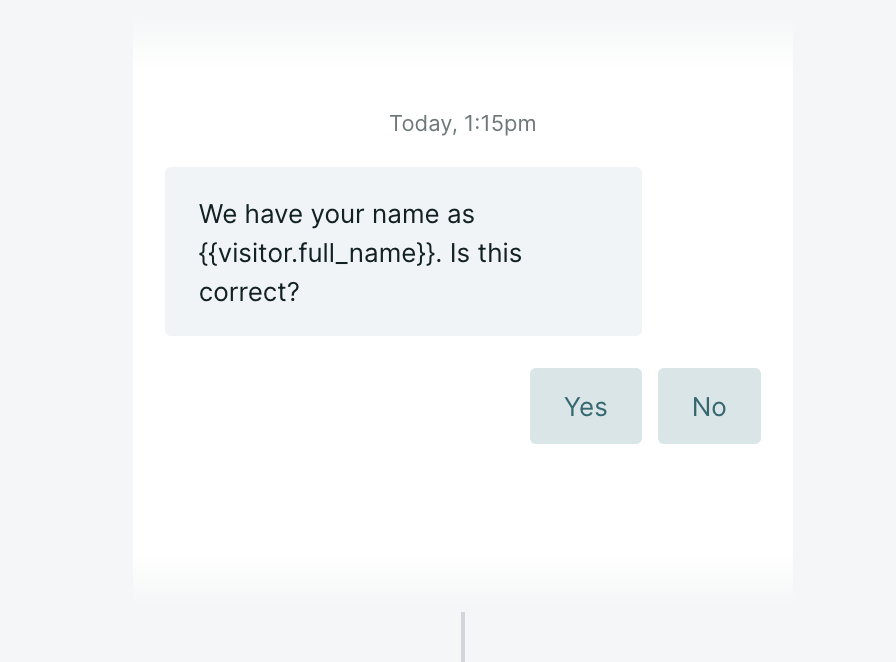 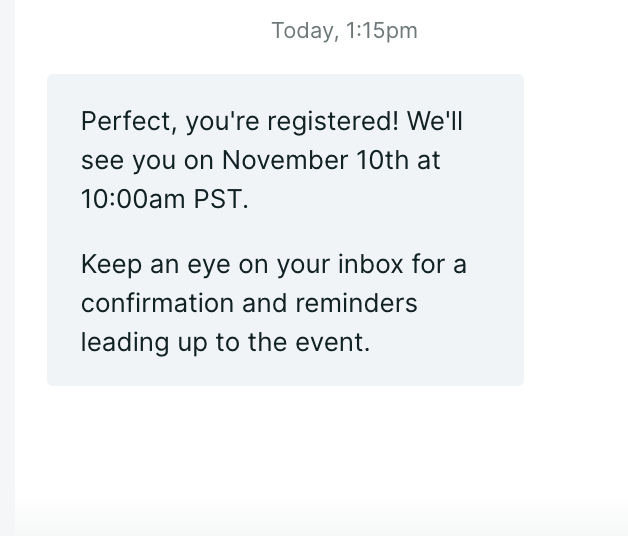 Which Strategy will YOU try?!
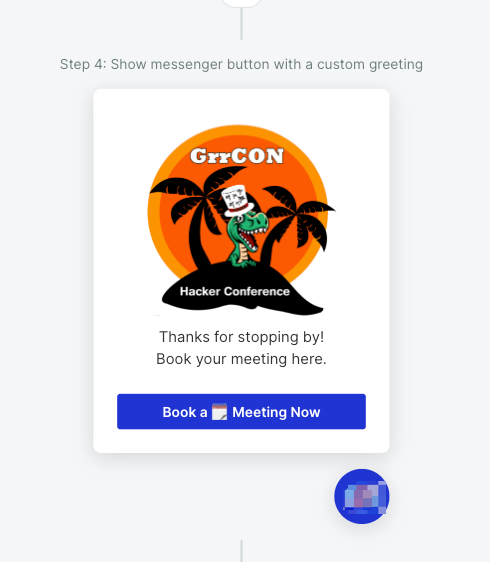 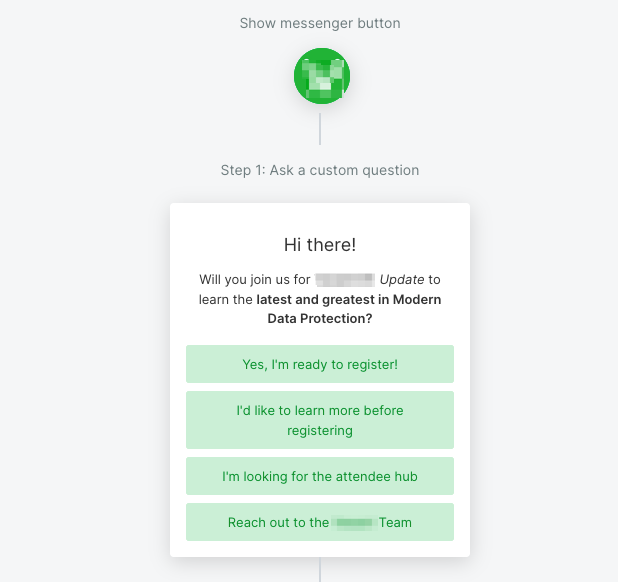 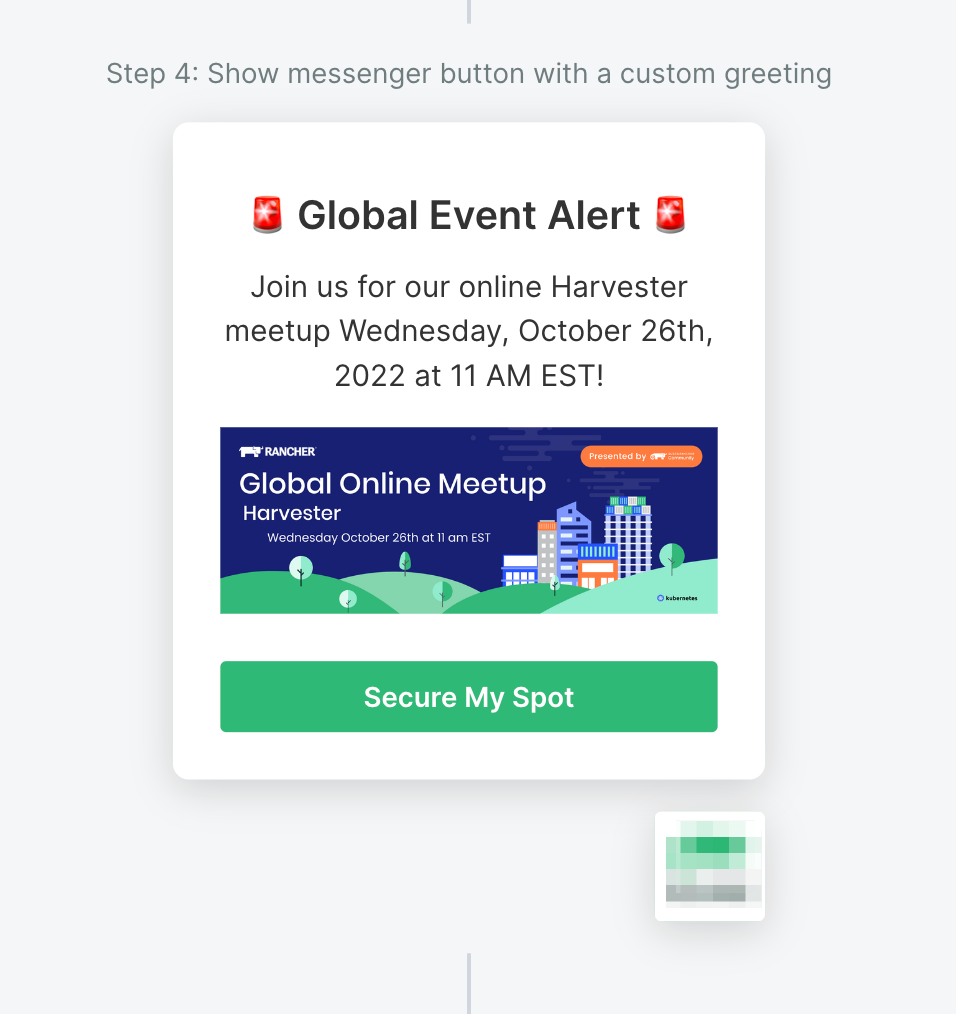 See it in action & register today!
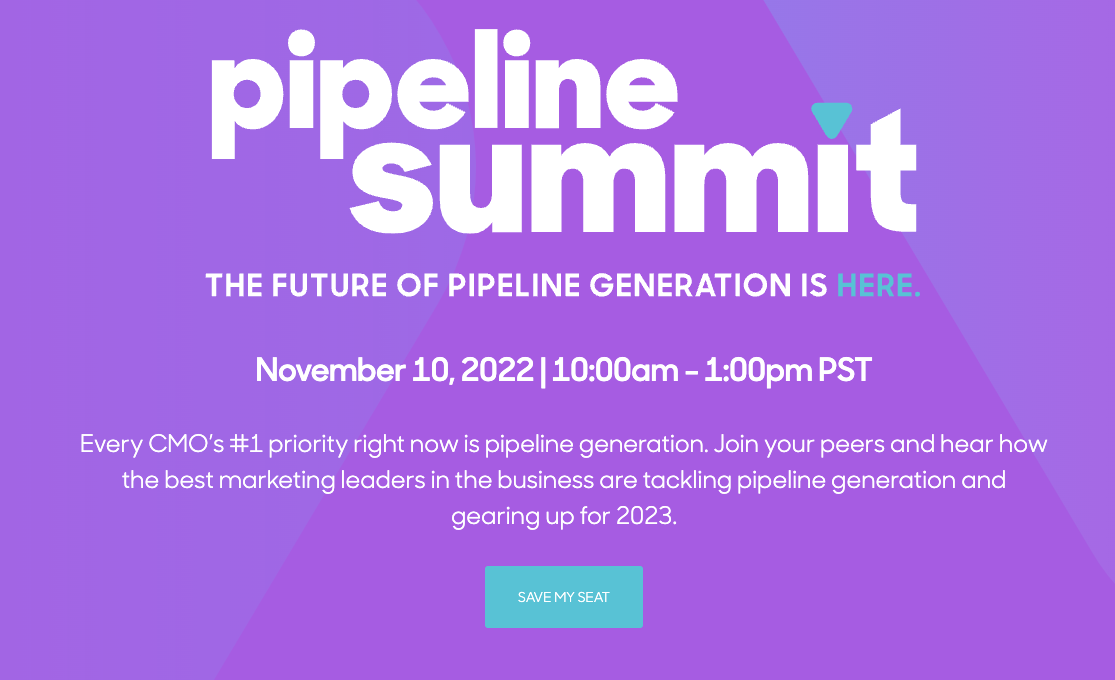 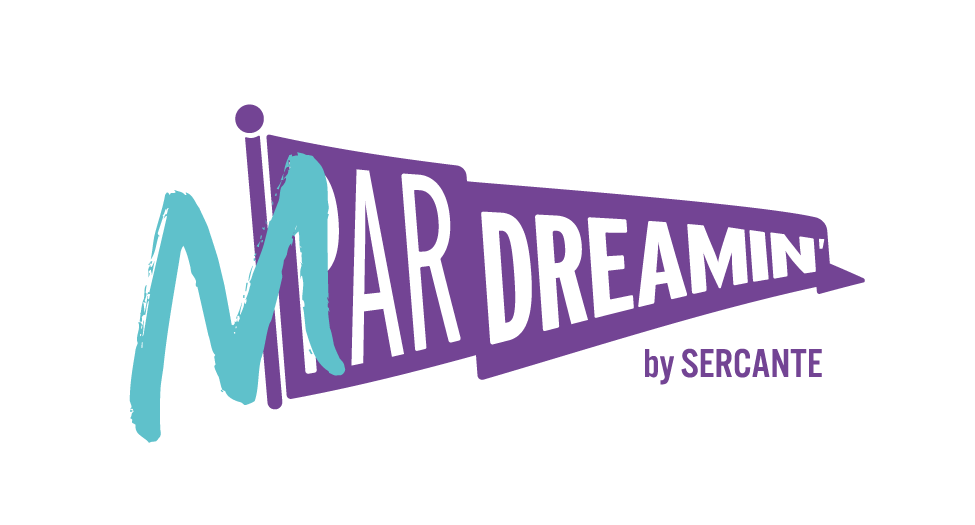 Special Thanks To Our Sponsors
Title
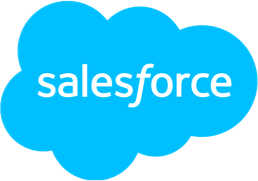 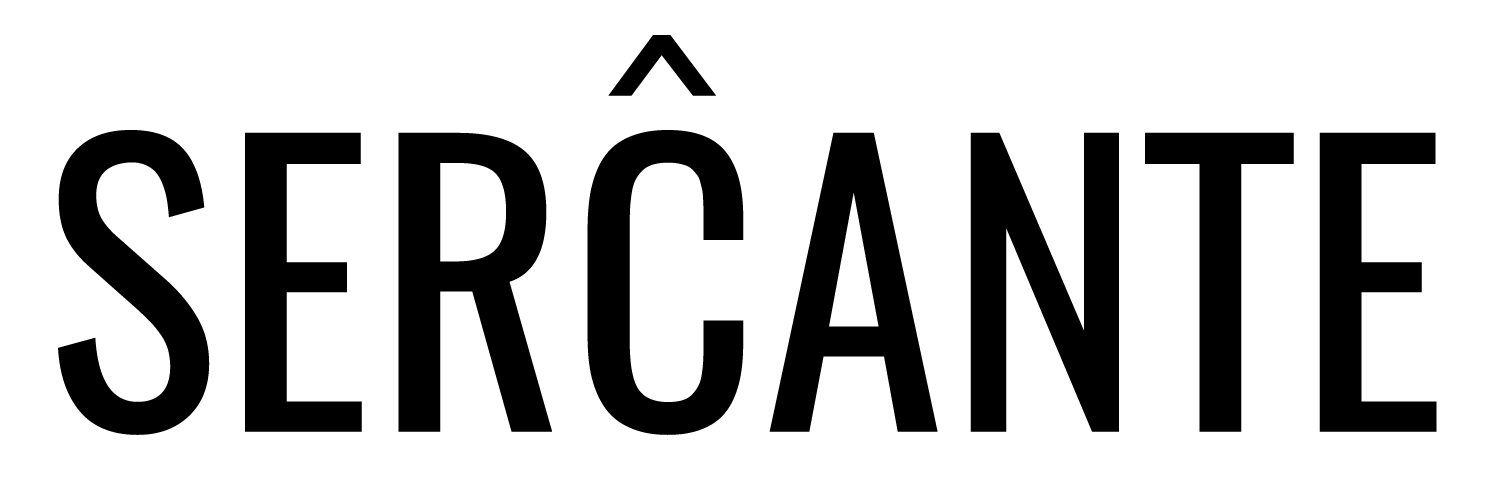 Platinum
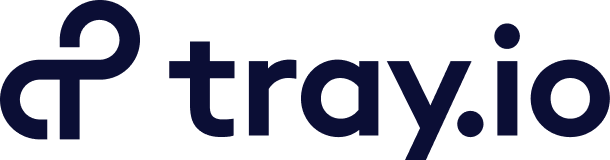 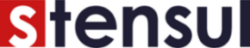 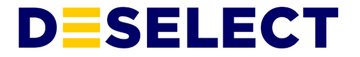 Gold
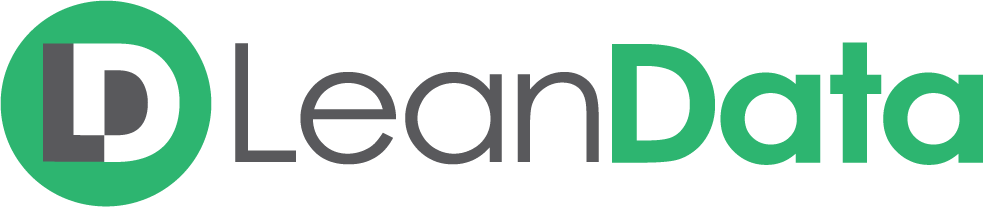 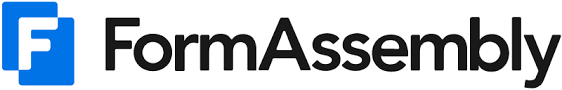 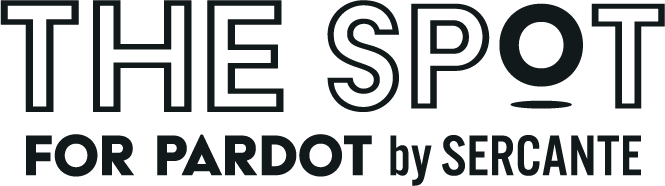 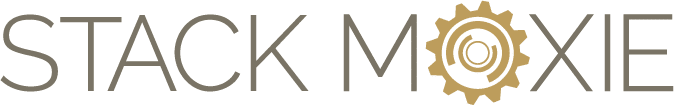 Silver
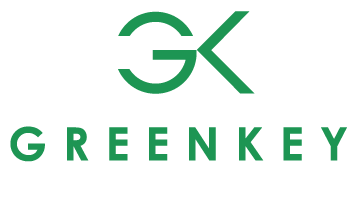 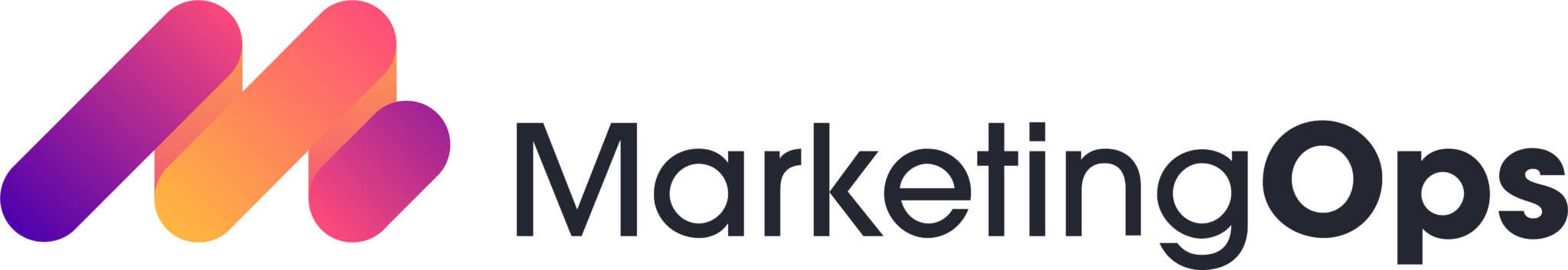 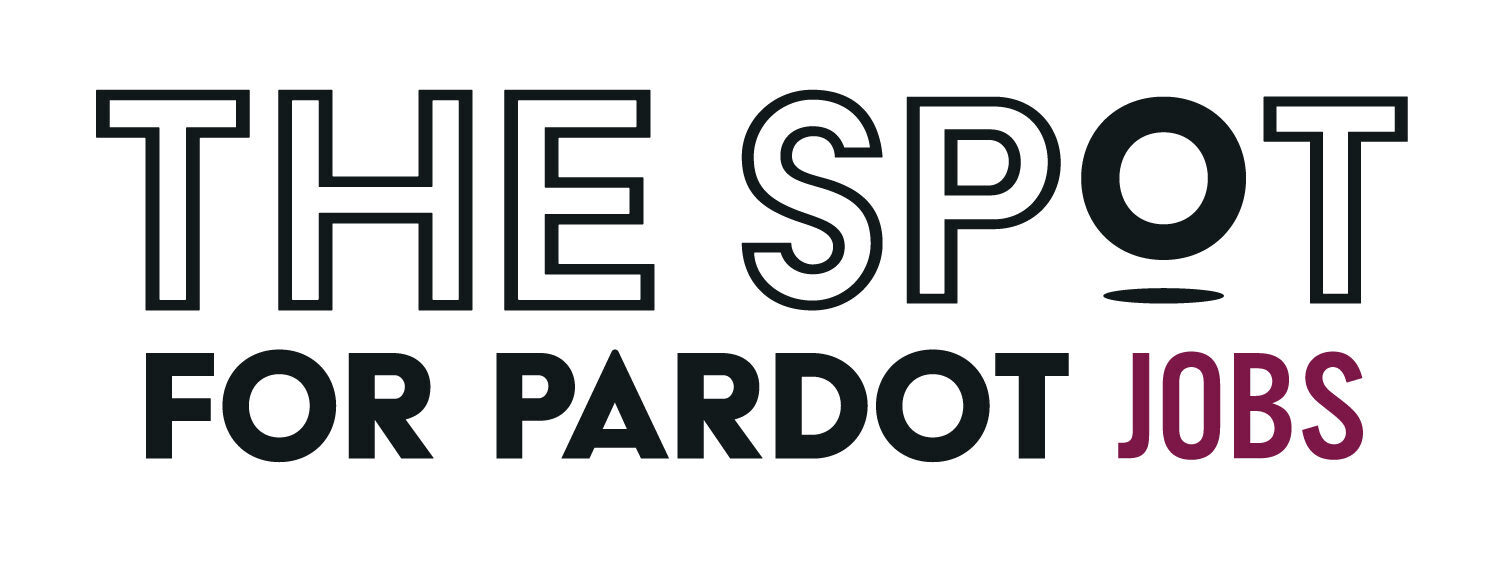 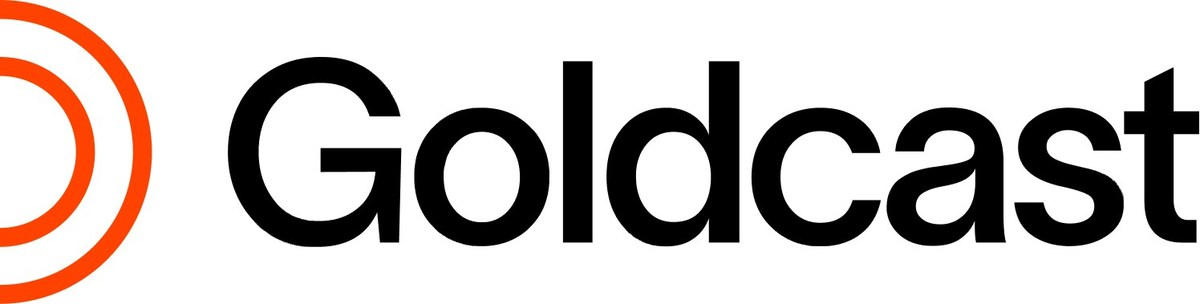 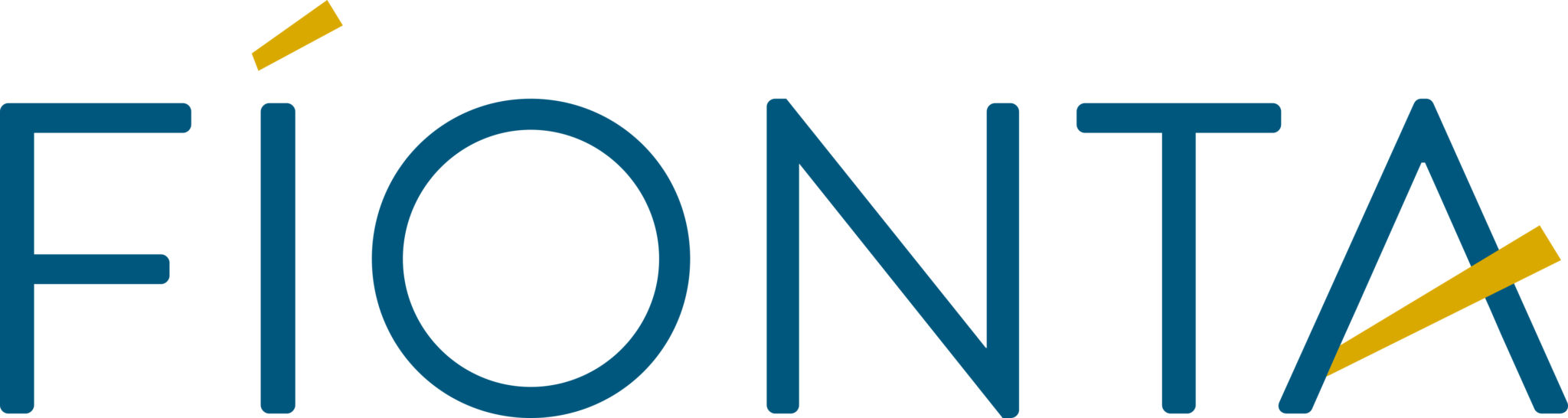 Jennifer Lynn Schneider
Jennifer@Qualified.com